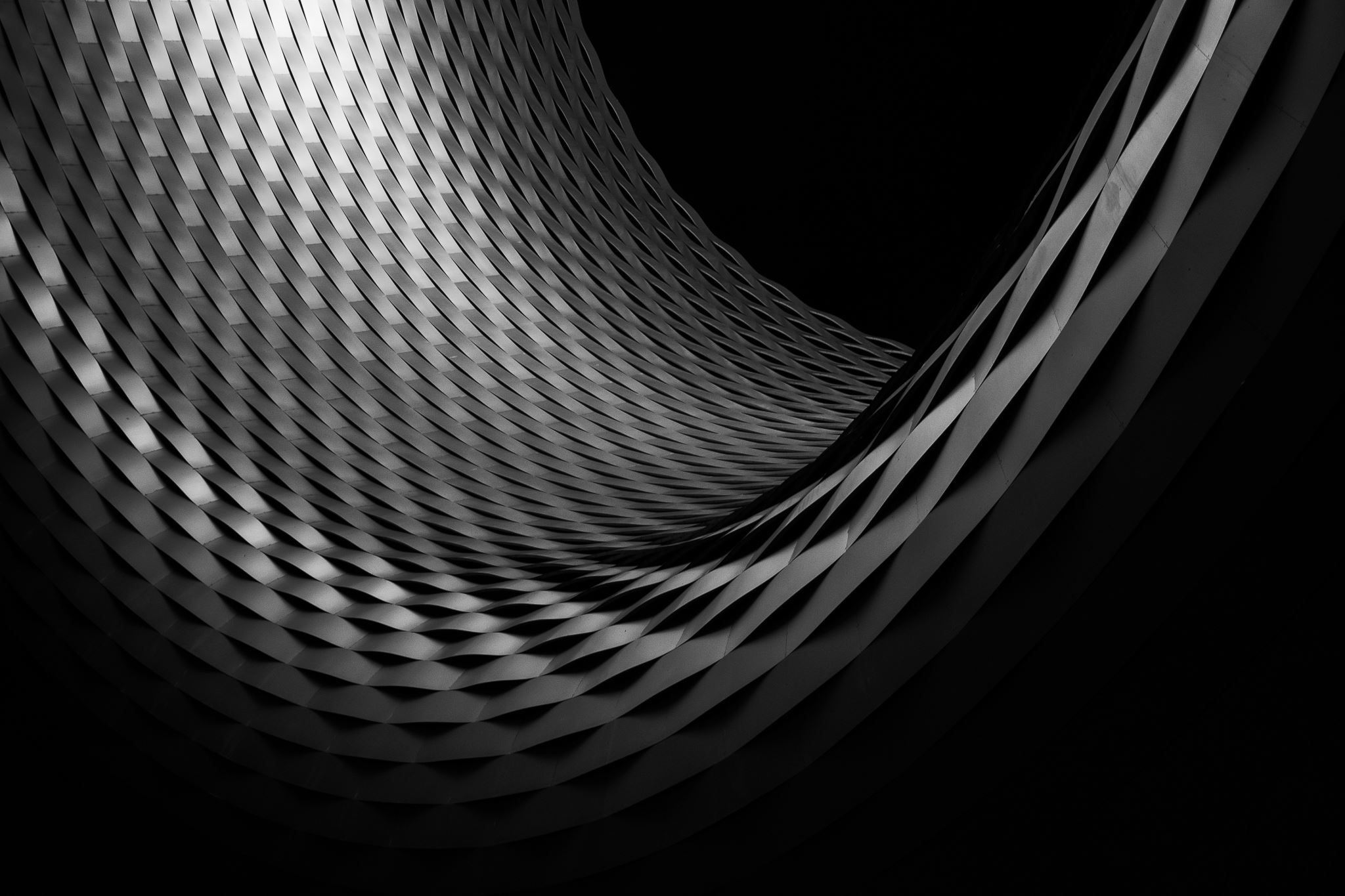 Informe del avance de actividades
Dirección de Participación Ciudadana 
Septiembre 2020
Procesos o Proyectos 2020
Gestión de mecanismos de Participación Ciudadana.
Guía ciudadana para la activación de mecanismos
Gestión de mecanismos de Participación Ciudadana.
Caja de herramientas: se está puliendo contenido
Plataforma Digital Dialoga Jalisco: Se identificó software libre. Digidem, que usan diversos países sobre democracia deliberativa. Se tropicalizará en Jalisco; se está trabajando en instalación de software por parte de informática. 
Atención de mecanismos: seguimiento a dos solicitudes de plebiscito y una de iniciativa popular estatal.
Protocolos de participación ciudadana: Se tiene el primer borrador de Protocolo de Participación Ciudadana Inclusiva y está en la etapa de revisión de Colectivos.
Se realizaron asesorías vía teléfono y presenciales sobre el mecanismo de revocación de mandato, consulta popular municipal y referéndum municipal.
No se recibieron solicitudes de revocación de mandato
Plazo para recibir sobre presidencias municipales: 29 julio 2020
Plazo para recibir sobre diputaciones: 29 agosto 2020
Gestión de mecanismos de participación ciudadana
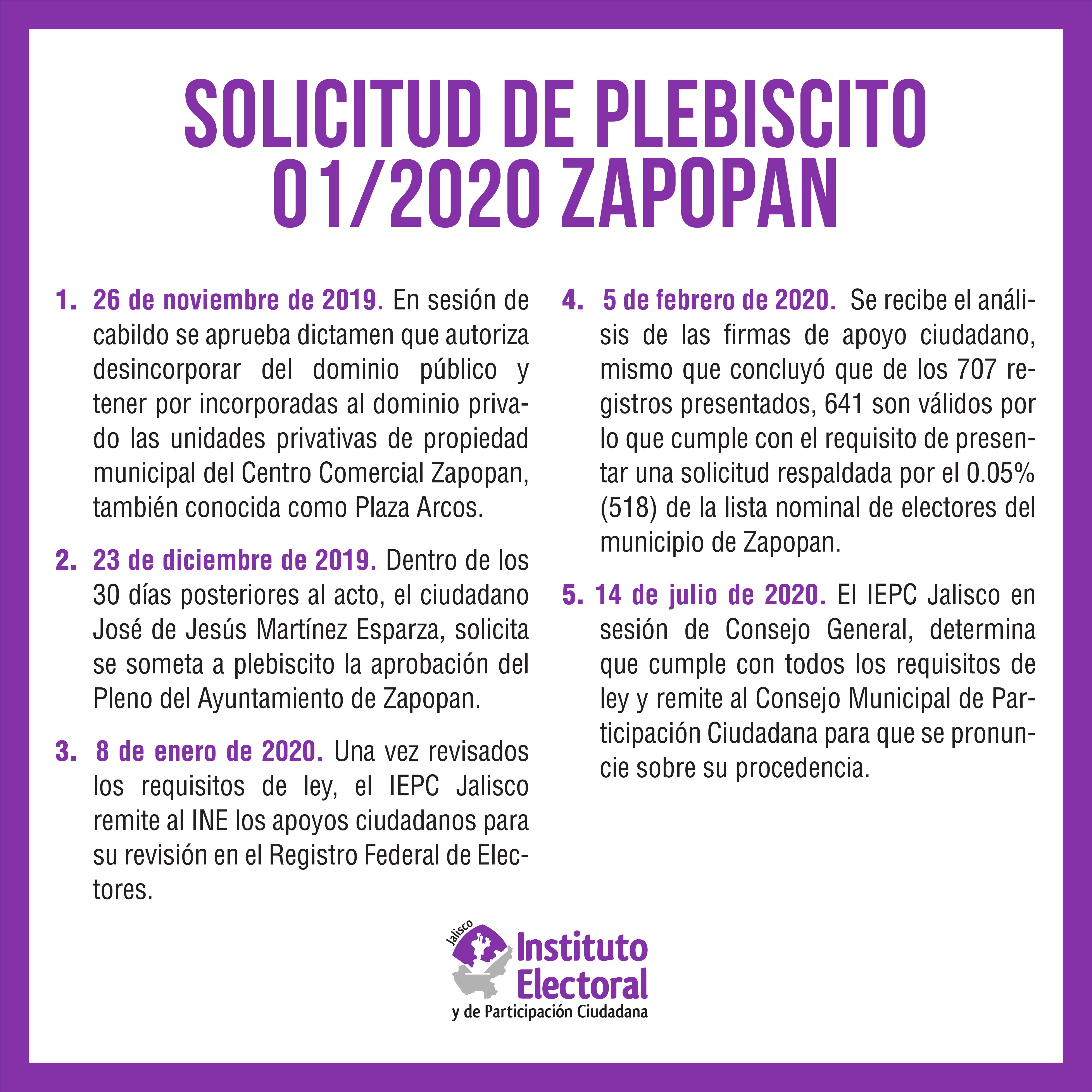 Infografías
Formación Ciudadanía Activa
Lanzamiento Diplomado de Participación Ciudadana con UDG Virtual.
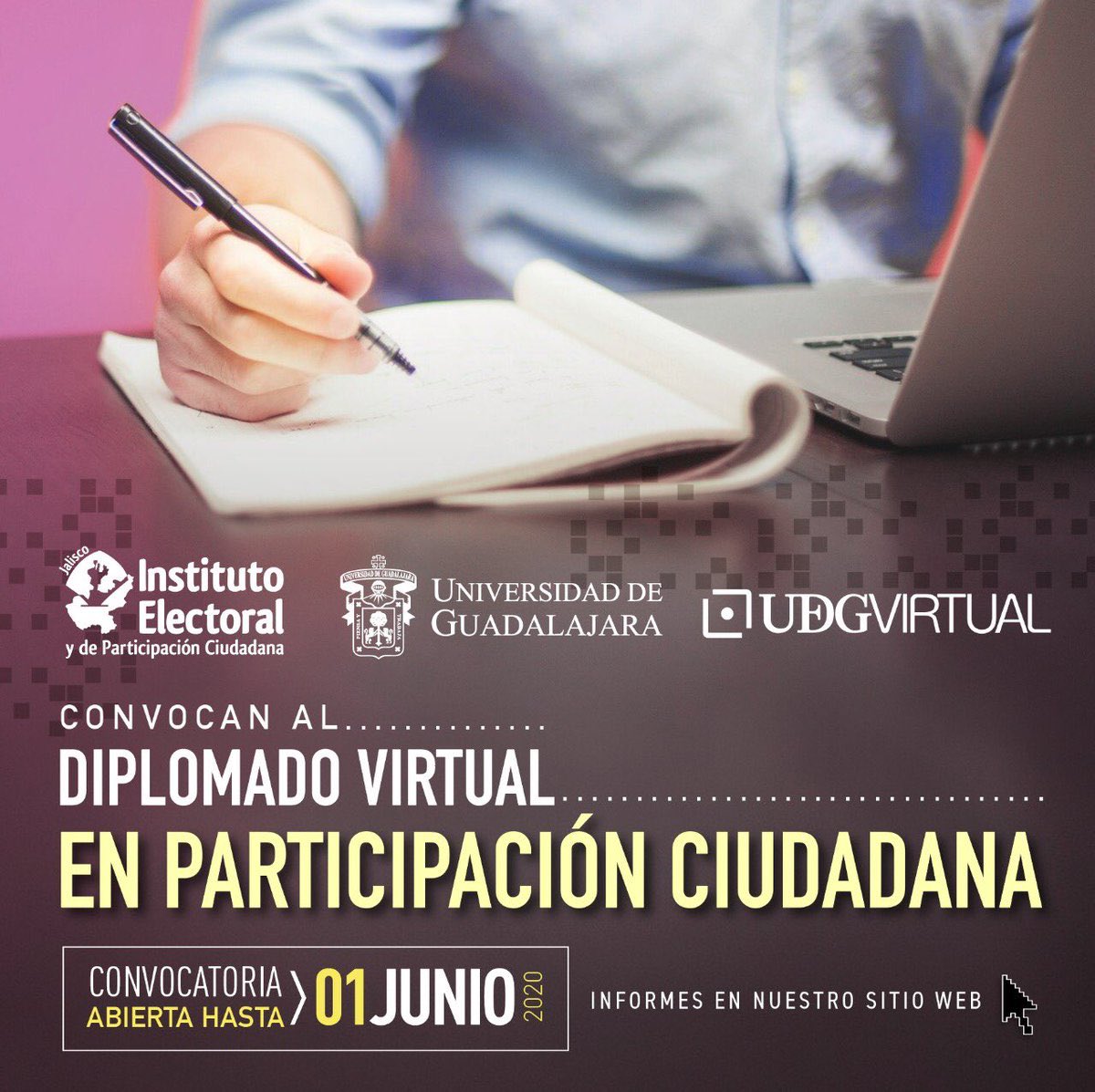 Formación de Ciudadanía Activa.
Formación de Ciudadanía Activa.
Vinculación Estratégica
Vinculación Estratégico: Distinción Buenas Prácticas OIDP 2020
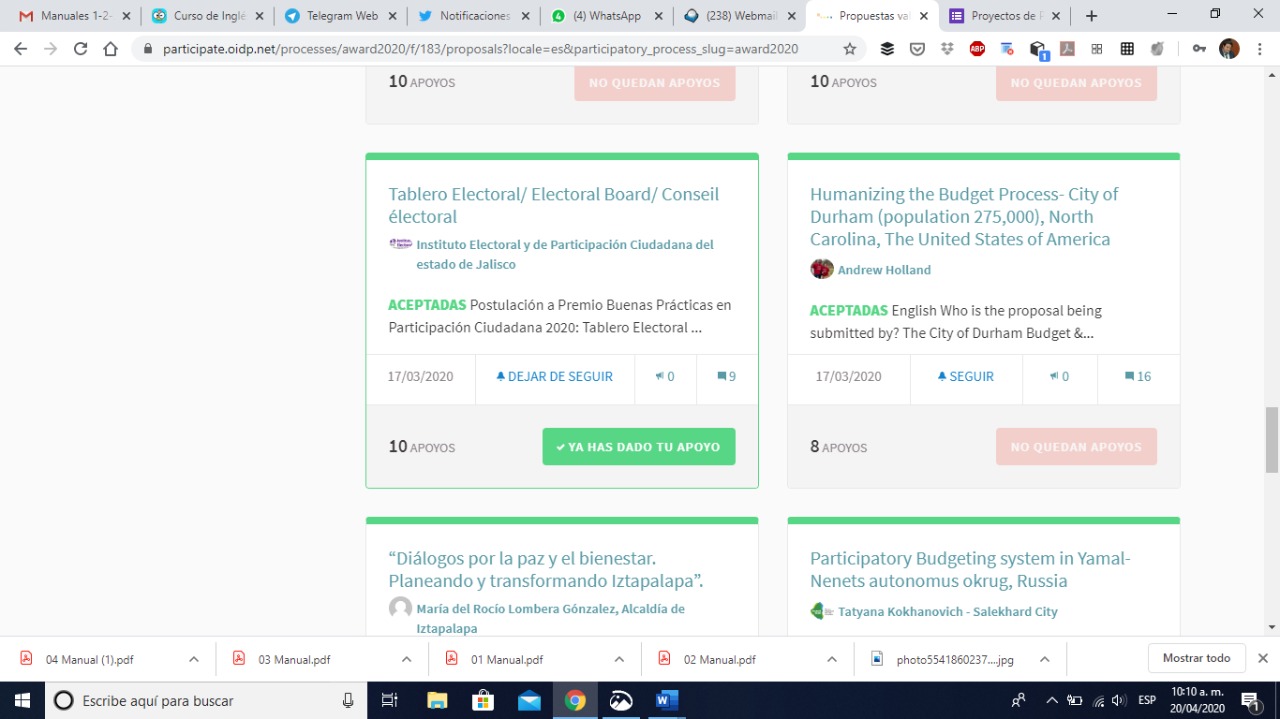 No ha habido información ni determinación del OIDP
Vinculación Jaliscienses en el Extranjero
Preparación de Actividades para el Proceso Electoral
Actividades varias
Gracias
Septiembre 2020